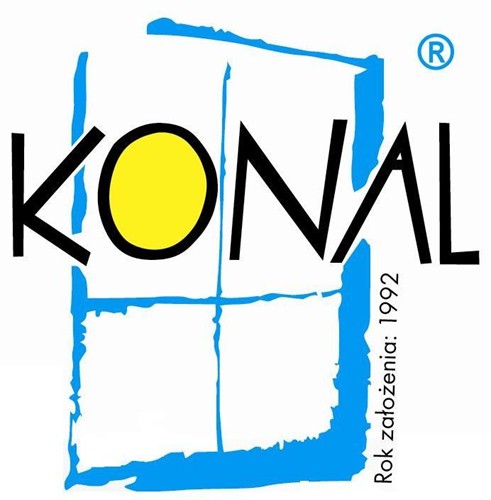 Fabryka OKIEN KONAL S.A .13-230 LidzbarkWielki Łęck 81a
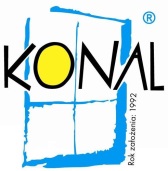 FABRYKA OKIEN KONAL
Fabryka Okien Konal powstała w 1992 roku – ponad 20 lat na rynku
od samego początku swojej działalności zajmuje się produkcją okien i drzwi z PCW i Aluminium oraz produktów powiązanych z rynkiem stolarki otworowej. 
Nasze produkty zaspokoiły oczekiwania klientów z Polski oraz krajów Unii Europejskiej. 
W raz z dynamicznym rozwojem Przedsiębiorstwo poszukuje nowych członków zespołu.
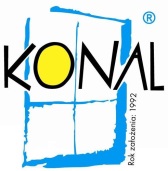 STANOWISKA PRACY
V
Koordynator ds. Sprzedaży
Opis stanowiska:
Obsługa dotychczasowych klientów Fabryki zarówno Polskich jak i zagranicznych
Przygotowanie ofert
Pozyskiwanie nowych klientów
Doradztwo techniczne
Wymagania:
Doświadczenie w handlu mile widziana w branży budowlanej
Znajomość języka angielskiego lub niemieckiego
Zaangażowanie w wykonywaną pracę
Dobra znajomość pakietu MS Office
Koordynator ds. Montaży
Opis stanowiska:
Obsługa inwestorów pod względem technicznym bezpośrednio na budowie w kraju i za granicą
Pomiarowanie stolarki
Doradztwo techniczne 
Wymagania:
Bardzo dobra znajomość technik montażu stolarki oraz prac ogólnobudowlanych a przede wszystkim systemów fasadowych i ich instalacji.
Bardzo dobra znajomość języka angielskiego
Umiejętność czytania rysunku technicznego
Gotowość do częstych wyjazdów
Montażyści stolarki
Opis stanowiska:
Montaż stolarki otworowej okna, drzwi, fasady zarówno w kraju jak i za granicą
Prace ogólnobudowlane 
Wymagania:
Duże doświadczenie w montażu stolarki otworowej a przede wszystkim w systemach fasadowych
Gotowość do częstych wyjazdów 
Wysoka kultura osobista
Znajomość języka angielskiego będzie dodatkowym atutem
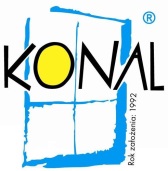 KontakT
Wszystkich zainteresowanych w/w stanowiskami prosimy o wysyłanie CV na adres mailowy:
biuro@konal.pl
Lub na adres fabryki:

Fabryka Okien KONAL S.A
13-230 Lidzbark
Wieli  Łęck 81 a
Tel (23) 696 28 39
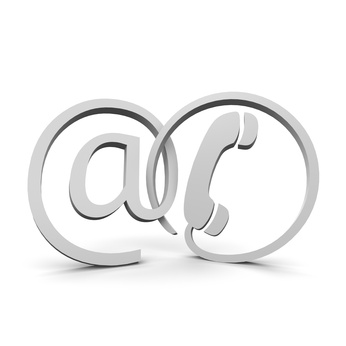